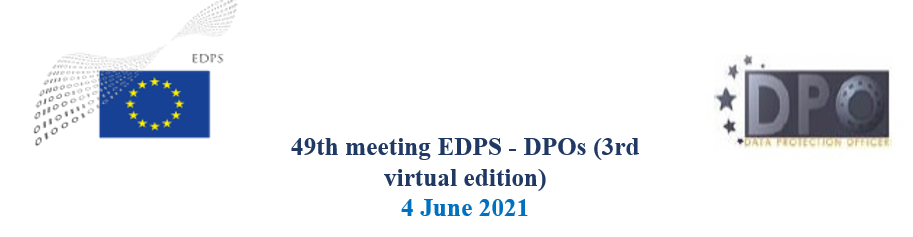 .Cooperation EDPS/DPOs
What has been your cooperation experience with the EDPS so far? (specific cases, examples), i.e. did you ever go through any informal consultation?

What improvements would you like to suggest? What do you need and what is currently missing?

Would you like to share with us any success stories where your cooperation with the EDPS made a difference for your Institution?
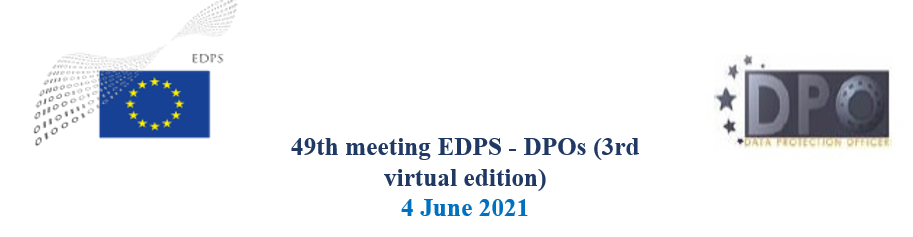 .Cooperation EDPS/DPOs
Existing:
DPO corner
Quick News
Surveys
Templates and Guidelines 
Informal Consultations
Visits and trainings
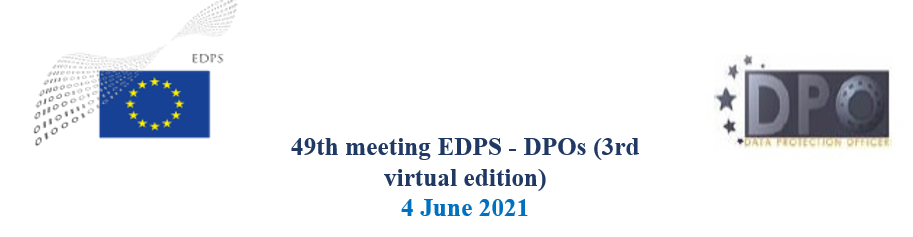 .Cooperation EDPS/DPOs
Suggestions:
Less legalistic and more pragmatic solutions
Reality checks
“Marketing” communication strategy 
EDPS “Who-does-what” and what communication channel to choose
Timely, effective and pragmatic advice
Publication of anonymous informal consultations
Temporary secondments
EDPS working plan